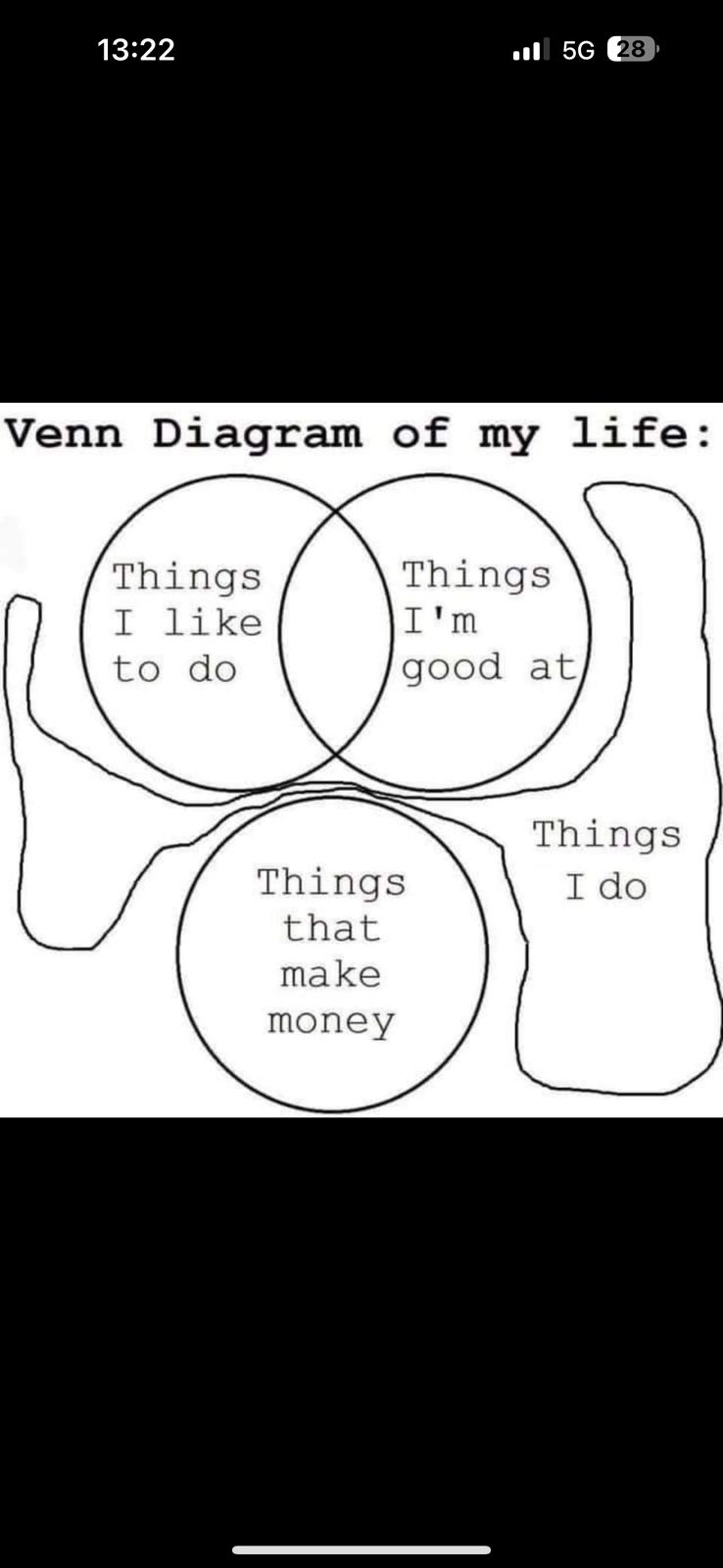 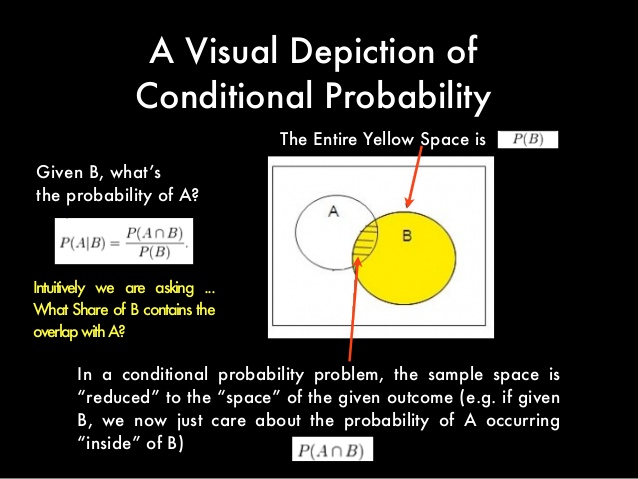 Bayes’ Law/Theorem
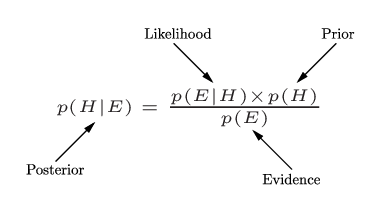 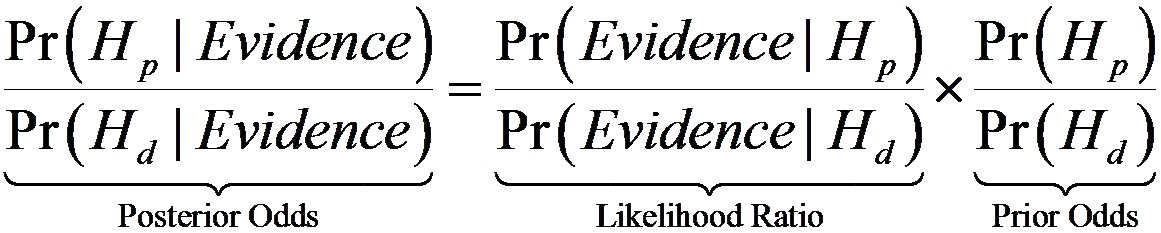 <= Wrong!!!